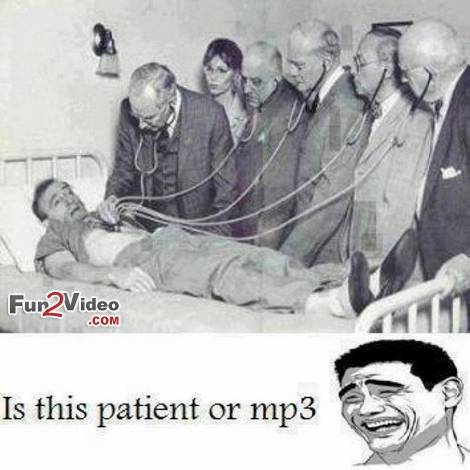 Monitorace pacientů v nemocničním prostředí
Opakované a trvalé sledování vitálních funkcí
Cíle monitorace
posouzení stavu vitálních funkcí
 posouzení průběhu onemocnění
 včasné odhalení stavů vedoucích k ohrožení života
 umožnění některých léčebných postupů, které samy o sobě mohou vést k ovlivnění  životních funkcí
 posouzení účinnosti léčby
 včasné odhalení komplikací a ostatních nežádoucích účinků léčby
 posouzení funkce přístrojů sloužících k podpoře životních funkcí.
Monitoring rozdělujeme
Neinvazivní – bez porušení kožní integrity či zásahu do tělesných dutin.

Invazivní – porušení krytu, kontakt s tělesnými tekutinami a tkáněmi, plyny.

Škálovací techniky, dokumentace a hodnocení trendu.

Dle sledovaného orgánového systému
Negativní aspekty monitorace
chyby a nepřesnosti měření
 zátěž a nepohodlí pro nemocné
 zvýšení nákladů
 větší soustředění na monitory než pacienta.
Vyšetřování pacienta
Nezapomínejte na ty naprosto nejdůležitější pomůcky!
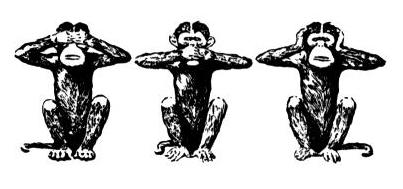 [Speaker Notes: Mozek

SBAR – situation backround asessement recommendation

RSVP – reason story vital signs Plan

EWS – early warning score]
Respirační systém
A – B – Airways – Breathing
sledování dechové frekvence (f, DF, RR) – tři základní způsoby detekce
pulsní oxymetrie (SpO2)
kapnometrie a kapnografie (ETCO2)
vyšetření krevních plynů a acidobazické rovnováhy 

Monitorování v průběhu umělé plicní ventilace:

dechový objem (VT)
minutová ventilace (MV)
inspirační tlak (PI)
koncentrace kyslíku ve vdechované směsi (FiO2)
poměr délky inspiria k expiriu (TI:TE).
PIP, PEEP
Oxygenace a pulzní oxymetrie
Nutno hodnotit k celkovém kontextu situace

Pulzní oxymetr nemusí ukazovat přesné hodnoty

Vztah k zavedené terapii a aplikované frakci 

Nevykazuje nic o ventilaci 

Může být ovlivněna mnoha faktory, např. sníženou periferní perfuzí, vysokou srdeční frekvencí či vnějšími faktory jako jsou otřesy, pohyby dítěte nebo prudkým světlem a stavy methemoglobinemie a otravy oxidem dusnatým.
Poznatky oxymetrii
Např.: saturace 95 % při 70% FiO2 bude ukazatelem závažné poruchy oxygenace.

Dechové selhání ovlivní jiné orgánové soustavy – vědomí – agitace (bude bojovat s maskou až oblouznění) – finální level bude ztráta vědomí. Například „zmatenost“ pacienta bez zjevné příčiny (pamatujete cAVPU?) 

Kardiální projevy – bude se projevovat tachykardií – finální neřešené respirační selhání vyústí v srdeční zástavu nebo maligní bradykardii

Zmodralé kolem úst – Centrální cyanóza je pozdní projev, ischemir poukazuje spíše na kardiální původ poruchy oxygenace
Kapnometrie
Měření koncentrace oxidu uhličitého na konci vydechované směsi během jednoho dechového cyklu.

Kapnografie graficky znázorňuje křivku eliminace CO2.

Během KPR jako jeden z prvních indikátorů ROSC
Fyziologické hodnoty monitorovaných respiračních parametrů a krevních plynů
* při UPV vyšší, ** různé podle režimu UPV, obvykle 1 : 2
Kardiovaskulární systém
Kardiovaskulární systém aneb C – Circulation
Hodnotíme kvalitu oběhu

Vylučujeme známky srdečního selhání a šoku

Rozlišujeme kompenzovanou a dekompenzovanou fázi

INTERVENCE: kontrola CRT, preloadu, periferní síla/charakter/ frekvence pulzu, srdeční rytmus, krevní tlak,
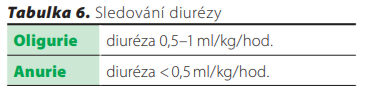 Monitorace - Kardiovaskulární systém
EKG

Arteriální tlak (IBP) – znát hodnoty MAP a stanovit si hraniční hodnoty individuálně.

Centrální venózní tlak – co potřebujeme a jak se měří?

Pravostranná srdeční katetrizace a měření srdečního výdeje
Invazivní monitorace krevního tlaku
Systém katetr – snímač – tlaková komůrka.

Přenos tlaku z cévy do monitoru.

Nutný kontinuální proplach (>250 mmHg) – vyvarovat se heparinu.

Pozor na vzduchové bubliny a měkké hadičky v setování.

Pravidelná kalibrace „nulování“ – změny poloh a manipulace
Invazivní monitorace krevního tlaku
Jaké jsou indikace k měření invazivního krevního tlaku?

Naprosto zásadní je pro nás tvar arteriální křivky!

Proč ?
Komplikace měření IBP
Trombus

Naléhání na stěnu cévy nebo dislokace katetru.

Ischemizace končetiny

Infekce až katétrová sepse

Aplikace léků nebo vzduchu !!!!
Monitorace centrálního žilního tlaku
Odráží tlaky v pravé komoře.

Fyziologická norma 5 – 10 mmHg.

Při UPV může být dle režimu a zvýšený. 

Obvykle platí pravidlo, že je minimálně stejně vysoký, jako nastavený PEEP.
Monitorace centrálního žilního tlaku
Měření pomocí vodního sloupce

Výška hladiny roztoku ve sloupci odpovídá tlaku v pravé síni.

Nula je ve výši pravé síně. Orientačně střední axilární čára ve 4. mezižebří.

Nutná správná poloha pacienta, jeho poučení a případná preventivní opatření.

Otočení kohoutku „sloupec a pacient“  -> čekáme na pokles hladiny - > odečet v expiriu
Kontinuální monitorace centrálního žilního tlaku
Katetr – snímač/ tlaková komůrka

Stejný princip jako při monitorace arteriálního tlaku invazivně.

Nutná kontrola funkčnosti proplachu a pravidelné výměny.

Lehce nepraktické vzhledem k počtu volných lumen na katetru.
[Speaker Notes: Preload je in vivo síla, která myokard napíná před stahem]
Základní hodnoty hemodynamiky
CO – 3,5 – 7 l/min

CI – povrch těla v m2 (2,5 – 4,5 l/min/m2)

SV – 1,5 – 2,5 ml/kg
EKG
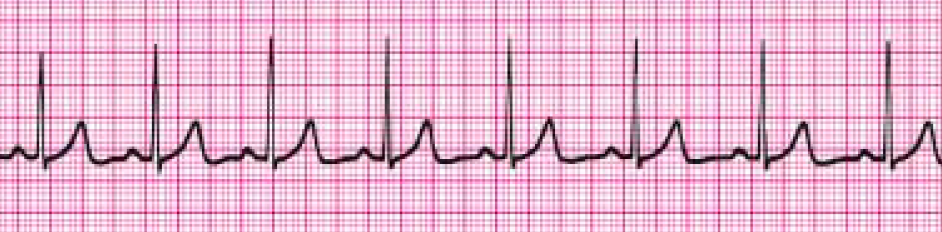 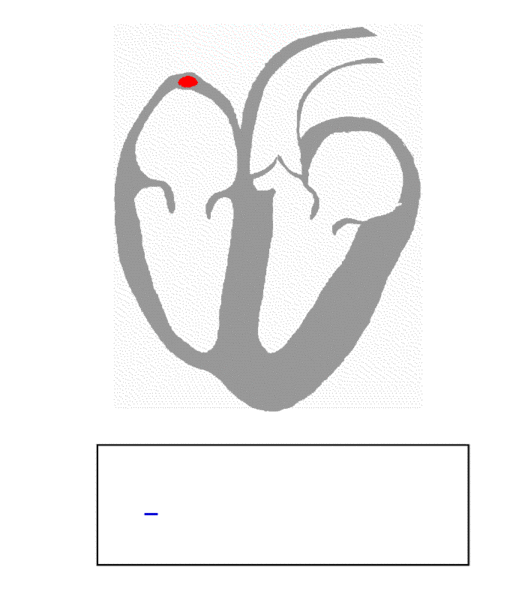 Princip metody
Snímání změn membránového napětí srdečních buněk z povrchu těla pomocí elektrod.

Buňky můžeme rozdělit na pracovní (srdeční svalovina) a ty určené pro vznik vzruchu (převodní systém), pro jejich správnou funkci je esenciální dostatečný přívod kyslíku krví (perfuze) a rovnováha vnitřního prostředí.

Kmity a vlny jsou vektory = veličiny které mají velikost, trvání i směr (šíření akčního potenciálu) –> výsledný vektor je dán velikostí a umístěním jednotlivých srdečních oddílů.
[Speaker Notes: Vektor –]
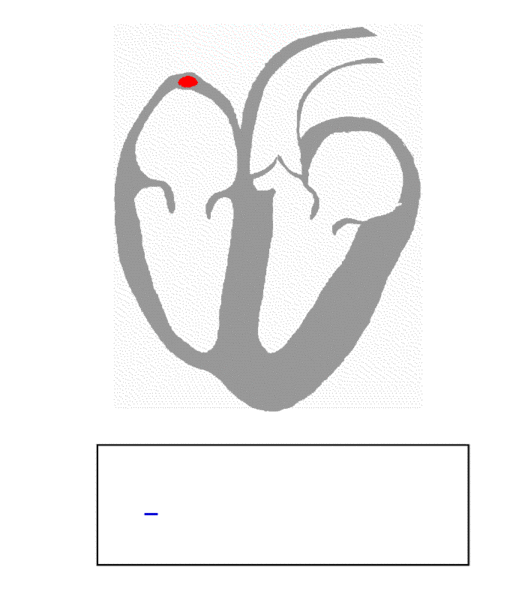 Převodní systém
Vzruch z SA uzlu - Depolarizace síní (vlna P).

Vzruch přes AV po Purkyňova vlákna - Depolarizace komor (QRS).

Repolarizace komor – vlna T
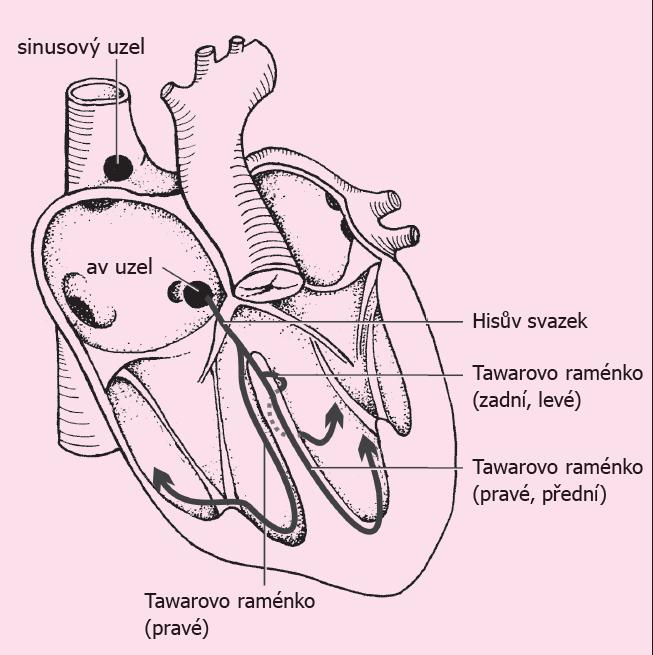 [Speaker Notes: depolarizace
ztráta napětí (obv. prudká) na buněčné membráně. Je způsobena přesuny iontů a u dráždivých buněk (nervových, svalových) souvisí se vznikem a šířením impulsů a jejich vlastní funkcí. D. se uplatňuje i na jiných buňkách, může ovlivňovat sekreci apod. V klidovém stavu je membrána ve stavu polarizace, vnitřek buněk je proti povrchu záporně nabitý. Dostatečná polarizace (např. u srdečních buněk kolem –80 mV) má pro d. zásadní důležitost, buňky s nízkou polarizací nejsou schopné d. K udržení tohoto stavu je třeba energie a přiměřeného složení iontů (k poruchám dochází např. u ischemie srdečního svalu nebo u změněné koncentrace draslíku, který je hlavním iontem udržujícím napětí na membráně). D. je umožněna náhlou změnou vlastností membrány, zejm. její zvýšenou propustností pro ionty sodíku (jejichž koncentrace uvnitř buňky je nízká). Kladné ionty sodíku pak proudí do nitra buňky, které tak přechodně ztratí svůj záporný náboj. D. je první fází akčního potenciálu, v jeho závěru pak dojde k repolarizaci, tj. k obnovení původního napětí [de-; polarizace]]
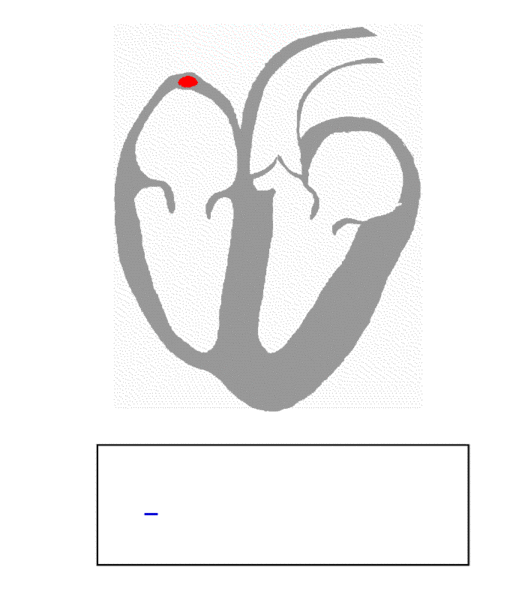 Převodní systém a základní názvosloví
Sinoatriální uzel – „primární pacemaker“ (60-90/min) – vzruch po síních.

Atrio-ventrikulární – „sekundární pace“– na rozmezí síní a komor, zde se vzruch zpomaluje (40-60/min).

Oblast kolem AV uzlu se nazývá junkční.

Hisův svazek, Tawarova raménka a Purkyňova vlákna – terciální část (30-40/min.) – idioventrikulární rytmus
EKG
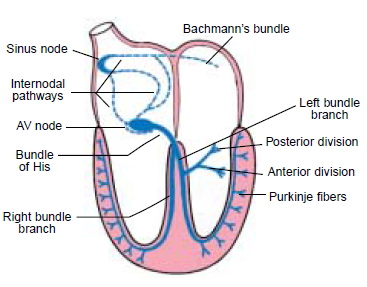 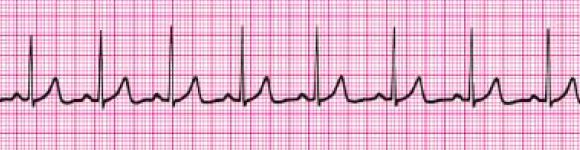 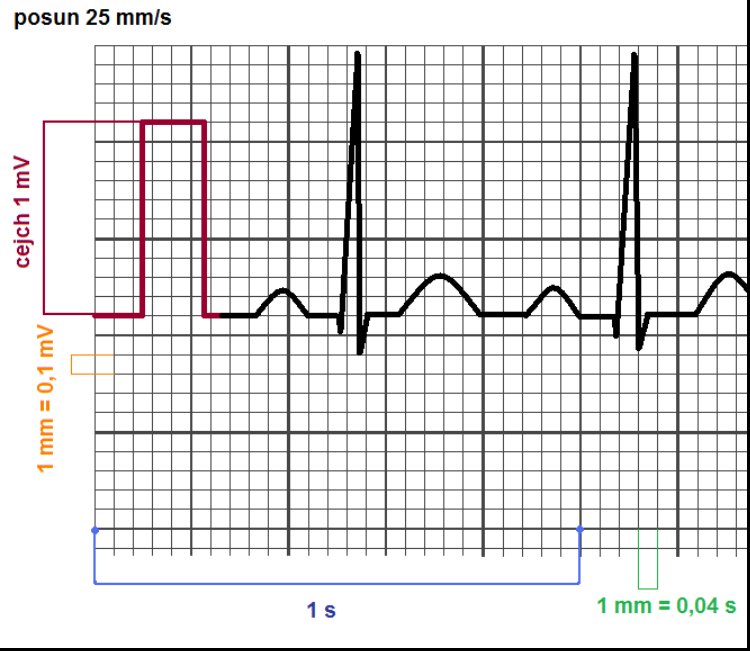 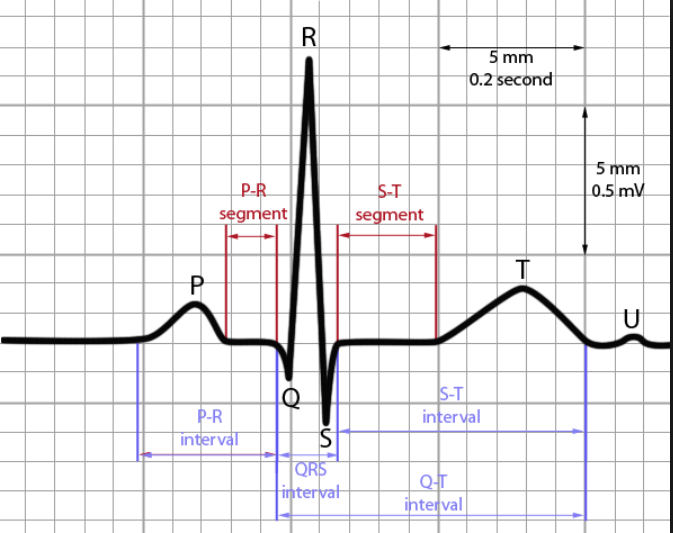 Elektrody
Je při monitoraci EKG lepší nalepit elektrody na místa nad kostmi než na svalovinu?
Poloha jednotlivých elektrod
[Speaker Notes: Augmentované svody[upravit | editovat zdroj]
ECG-Goldberger.svg
Wilsonovy svody mají oproti Einthovenovým o dost menší amplitudu (vektory jsou kratší).
Proto Goldberger v roce 1942 zvýšil voltáž unipolárních svodů tím, že referenční body umístil na protilehlé strany trojúhelníka.
Tím pádem se délka vektorů prodloužila o 1/2, tj. na 3/2 původní délky, a tolikrát se také zvýšilo napětí Goldbergových svodů oproti Wilsonovým.
Prodloužení = augmentace, proto se Goldbergovy svody jmenují augmentované (a na začátku): aVR, aVL, aVF.
Potenciál referenčního bodu Goldbergových svodů je průměrem potenciálů dvou zbývajících elektrod. Tudíž platí:
aVR = (2R - L - F)/2,
aVL = (2L - R - F)/2,
aVF = (2F - R - L)/2.
V porovnání se vztahy pro napětí Wilsonových svodů vídíme, že jsou skutečně 3/2-krát větší.]
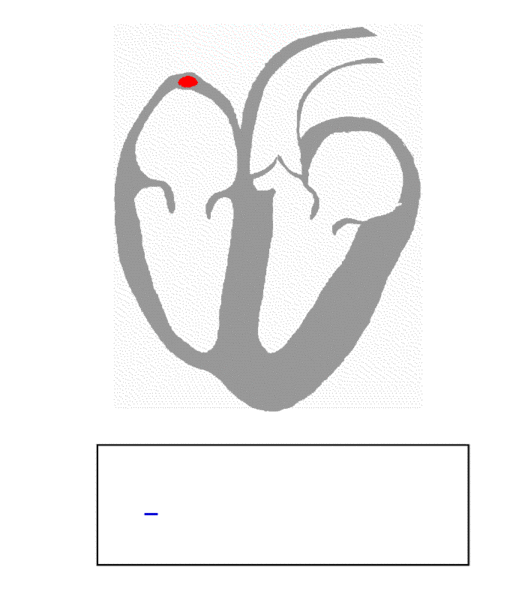 Umístění hrudních svodů
Časové intervaly
KDE JE SKRYTA PATOLOGIE
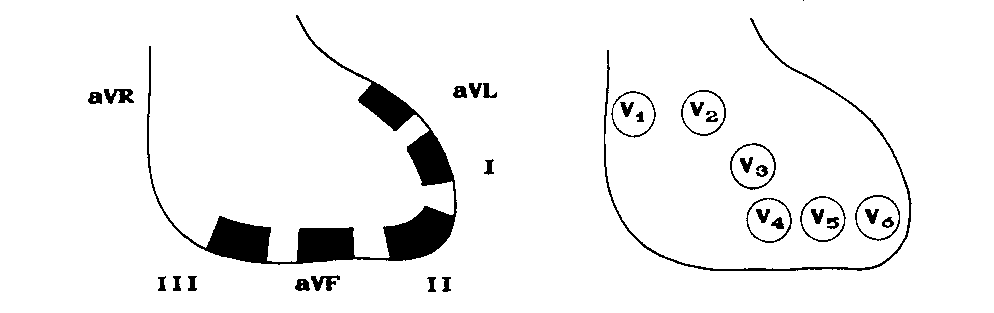 Rastr (mřížkování) papíru:slabé vertikály jsou vzdáleny 0,04 s (1 mm)silnější vertikály jsou vzdáleny 0,20 s (5 mm)vzdálenost jednotlivých horizontál je 0,1 mV (1 mm).

Na každém EKG záznamu musí být jméno vyšetřovaného, rodné číslo, datum a hodina provedení a označení jednotlivých svodů.

Nestandardní svody musejí být zřetelně označeny, např.:apostrof u etážových svodů (V1')R u svodů z pravého prekordia (V3R) apod.

Pozor na artefakty, což jsou změny, které nejsou dány elektrickou aktivitou srdce. Jsou způsobenynapř. třesem nemocného (chlad, emoce), neklidem nebo záznamem střídavého proudu (špatnéuzemnění, suché elektrody).
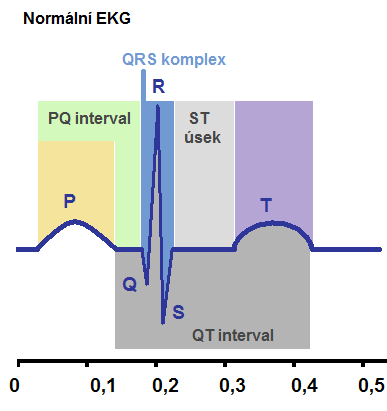 Vlna P
Fyziologicky předchází každý QRS komplex a odpovídá depolarizaci síní. <120 ms /0,12s/ ?kolik čtverečků?:)

Ve svodu I. a II. za fyziologických podmínek pozitivní.

Při zvětšené amplitudě se může jednat o hypertrofii, při prodlouženém trvání o stenózu mitrální chlopně.
[Speaker Notes: Mitrálka – mezi levou síní a komorou (dvojcípá)]
Vlna P
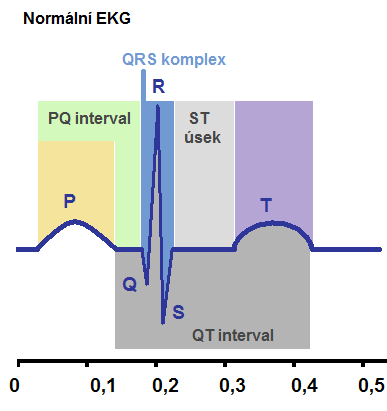 Interval P-Q
P-Q interval měříme od začátku P vlny do začátku komorového komplexu. Fyziologické hodnoty se pohybují mezi 0,12–0,20 s.
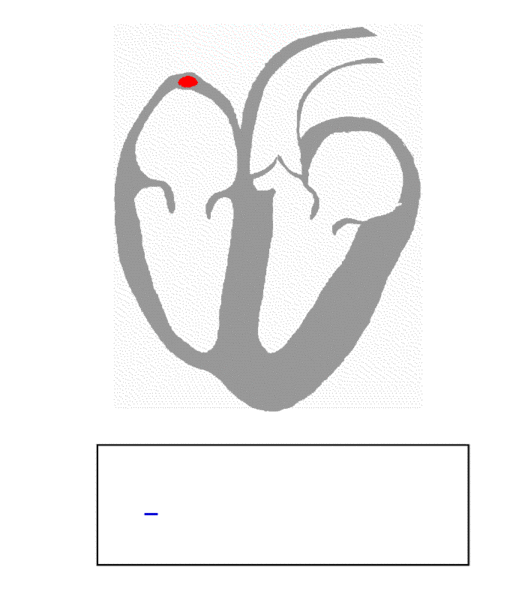 Komplex QRS
Je vyvolán postupnou depolarizací obou komor. Celý komplex za fyziologických podmínek netrvá déle než 0,12s. 

Rozšíření pozorujeme při blokádách Tawarových ramének, hypertrofii komor a při IM.

Zúžení můžeme pozorovat nejčastěji při tachy-arytmiích.
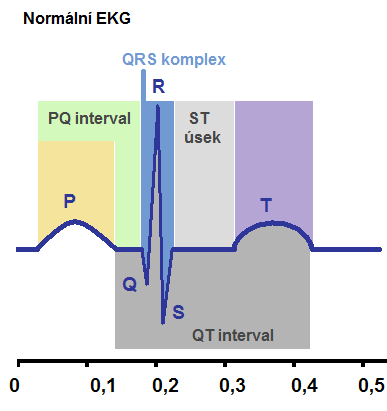 Interval S-T
Za normálních okolností je shodný s izoelektrickou rovinou. Představuje konec depolarizace a nástup repolarizace komor.

Odchylky od normy jsou známkou poruch depolarizace myokardu. Ta vzniká nejčastěji při hypoxii myokardu, kdy myocyty nemají dostatek energie na vyrovnávání rychlých změn membránových potenciálů. 

Z diagnostického hlediska lze v ST úseku snadno rozeznat transmurální infarkt myokardu, který se vyznačuje přítomností tzv. Pardeho vlny, kdy QRS přechází bez poklesu do T vlny. Celkově je popisován jako STEMI (ST elevation myocardial infarction).
[Speaker Notes: Transmulární – prochází celou stěnou
Intramurální – probíhá ve stěně dutého orgánu]
Jak číst EKG
1 – Je přítomna elektrická aktivita?

2 – Jaká je frekvence komor (QRS) ?

3 – Je QRS komplex úzký nebo prodloužený?

4 – Je rytmus komor pravidelný?

5 -  Je přítomna aktivita síní?

6 – Je zde vztah mezi aktivitou síní a komor? /pokud ano, jaká? (P-Q interval, pravidelnost, navazuje QRS pravidelně…) – a co ST úsek?
[Speaker Notes: Každé EKG lze popsat přesně, dle tohoto návodu. Například.: Nepravidelná tachykardie s úzkými QRS komplexy, pravidelná široko-komplexová bradykardie.]
1. Je přítomna el. aktivita?
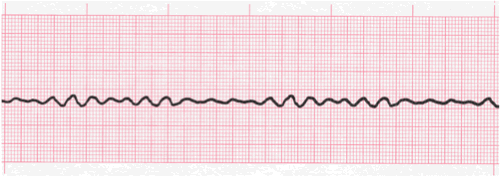 ANO


NE


Okamžitě vyloučíme poruchu monitoru a včas reagujeme na případnou asystolii, zároveň kontrolujeme přítomnost tlaku. 

Vylučujeme PEA a pVT.

Co s jemnovlnnou komorovou fibrilací?
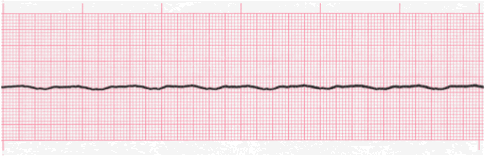 2. Jaká je frekvence QRS
300 : počet čtverečků (0.2s) mezi R-R


30 čtverečků (0.2s) odpovídá 6 sekundám. -> Počet QRS komplexů x 10 (takto lze spočítat i síňovou aktivitu)
3. Jaká je šíře QRS?
Horní limit je 0,12 s. čili tři malé čtverečky (0,04s).

Pokud není širší než tento limit, je původ rytmu z SA uzlu, síní nebo AV uzlu a ne z komorového myokardu.

Pokud je širší, může se jednat o komorový původ nebo supraventrikulární s poruchou převodu vzruchu, jako je blok Tawarova raménka..
4. Je rytmus pravidelný?
Nejpřesněji dle měření jednotlivých R-R intervalů.

Lze elegantně za použití volného papírů - > několik čáreček v místech R kmitů, postupně přesouvat.

Pozor na fyziologické nepravidelnosti v souvislosti s dechovou aktivitou (často ve spánku a u pomalých rytmů).

Můžeme definovat tři typy: 1 – Totální nepravidelnost, bez opakujícího se vzorce v R-R intervalu 2 – Basální rytmus je nepravidelný s intermitentní pravidelností 3 – Cyklické opakování variace R-R rytmu.
5. Přítomnost síňové aktivity
Těžký bod, často je totiž síňová aktivita skryta za QRS komplex nebo T vlnou.

Pravidelnost a frekvence síňové aktivity se určuje stejně jako u QRS komplexů.
6. Jaký je vztah mezi aktivitou síní a komor?
Závislost síňové aktivity na komorové.

Je tam nějaký opakující se vzorec?

Poměr?

Časový interval P-R/P-Q? Blokády?
Kontrola pulzu je nedílnou součástí hodnocení EKG!
PEA, VT, AV blok III……
Multimodální monitoring
Intrakraniální tlak - ICP
Mozkový perfuzní tlak – CPP (MABP – ICP)
Průtok krve mozkem – CBF
Hladina tkáňového O2 
Mikrodialýza (laktát, pyruvát, glycerol, glutamát, glukóza)
Parciální tlak O2 v jugulárním bulbu
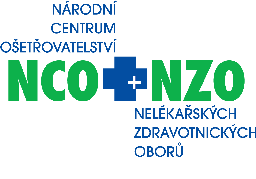 HEMEDEX
Monitorování průtoku krve mozkem
 Real time monitoring CBF v absolutních číslech  [ml/100g.min-1]

           48-53 ml/100 g/min. 


      šedá hmota - 69 ml/100 g/min, 
         bílá hmota - 28 ml/100 g/min.
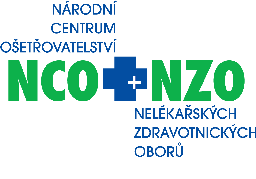 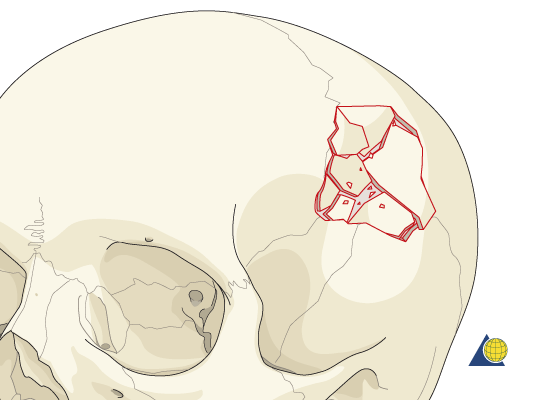 Monitorace intrakraniálního tlaku
Indikace: nitrolební hypertenze, mozkový edém, kraniotrauma, infekce CNS

Norma hodnoty ICP do 15 mmHg

Dělení na parenchymový – subdurální – epidurální - intra ventrikulární

Křivka by měla být ve stejném rytmu jako křivka arteriální.
[Speaker Notes: Insertion of an Intracranial Pressure Monitor-  https://www.youtube.com/watch?v=q7nJEMyqWwo]
Monitoring ICP – přesnější indikace
GCS  8 + abnormální CT nález

2. GCS  8 + normální CT nález a splnění alespoň minimálně 2 z těchto podmínek:   	
 Věk  40 
 hemiparesa
 TK syst  90 mmHg.

3. Při GCS  8 nejsou jednoznačná doporučení
Monitorace intrakraniálního tlaku
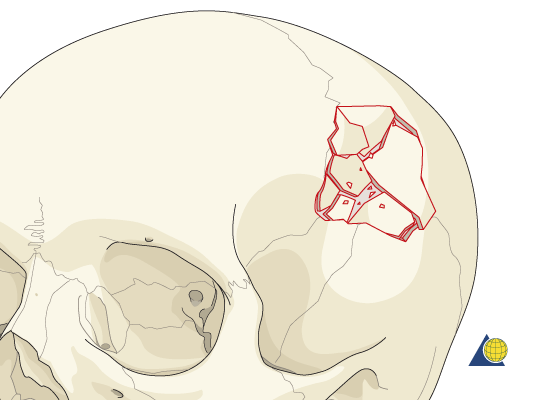 TLAKY:       do 15 mmHg    
                     15-20 – zvýšené
                      20 a více – vysoké ICP

        CPP = MAP – ICP (norma >65mmHg)
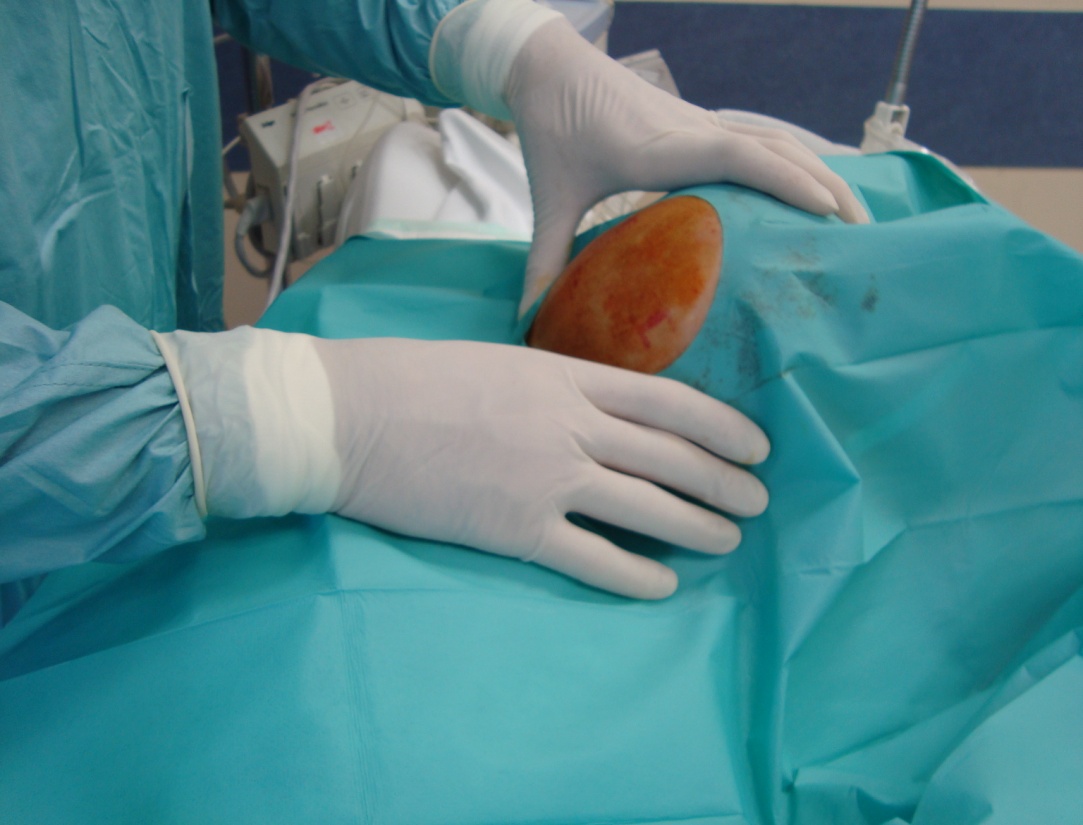 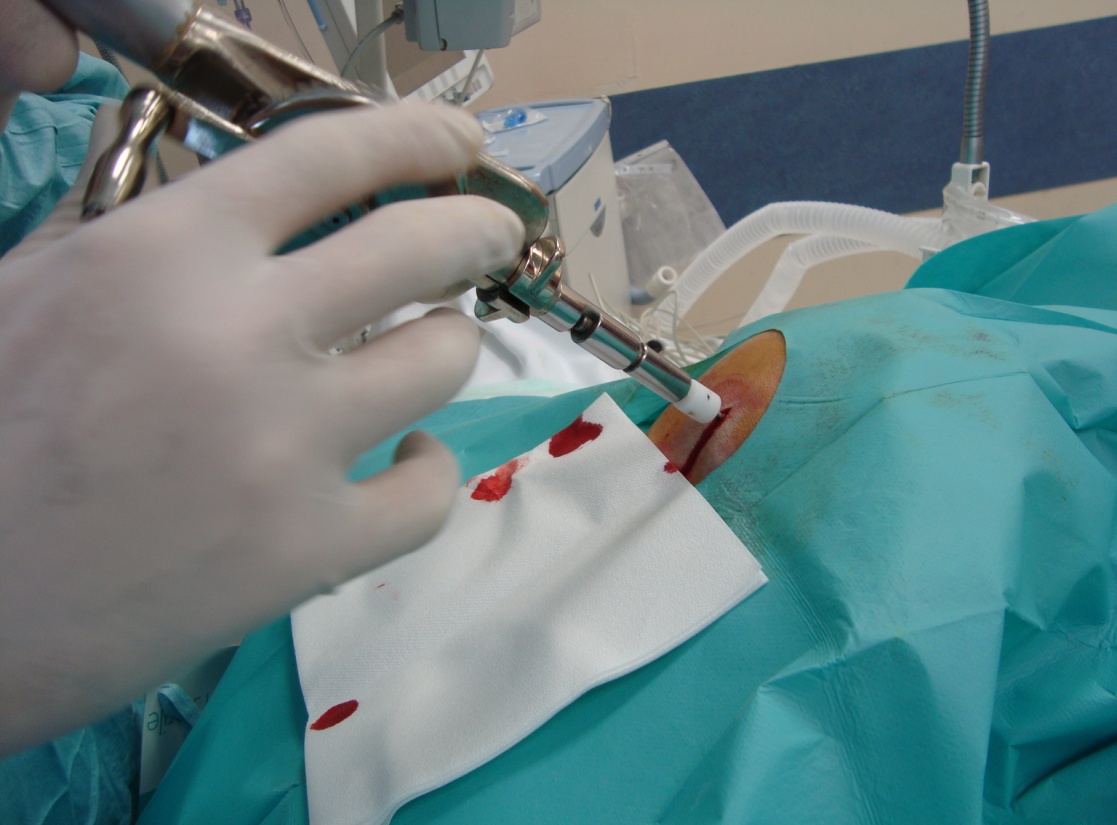 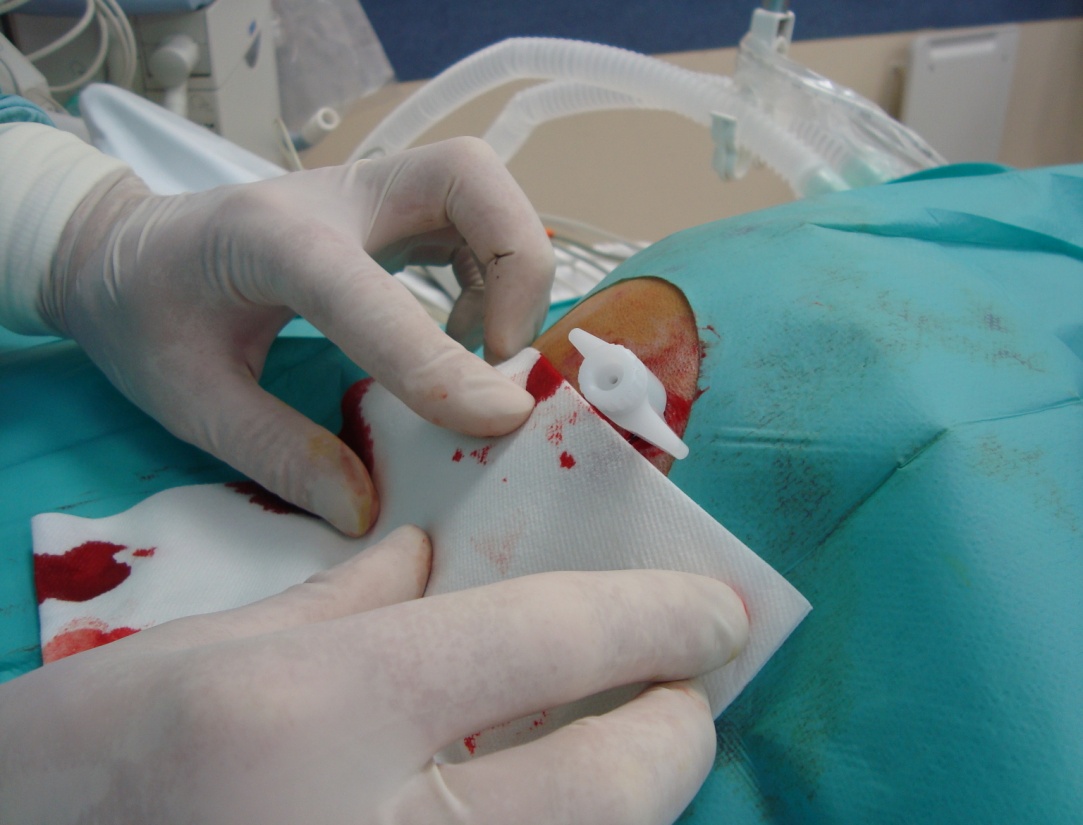 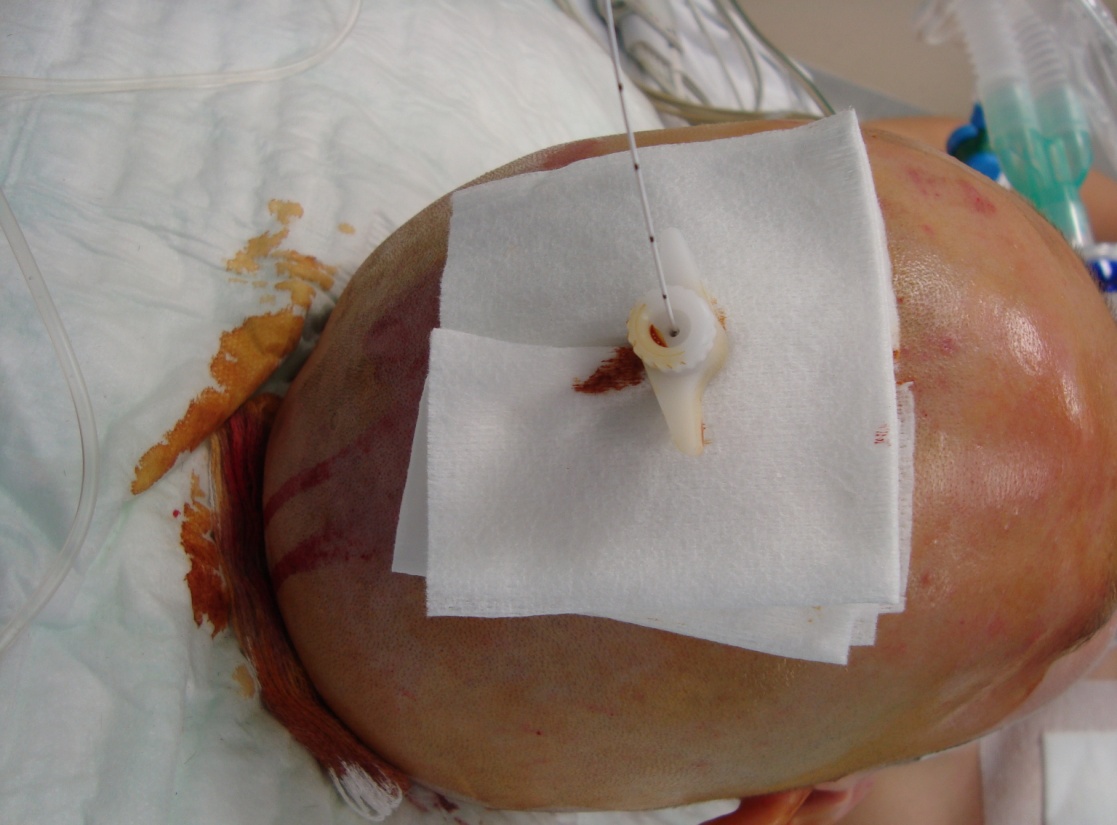 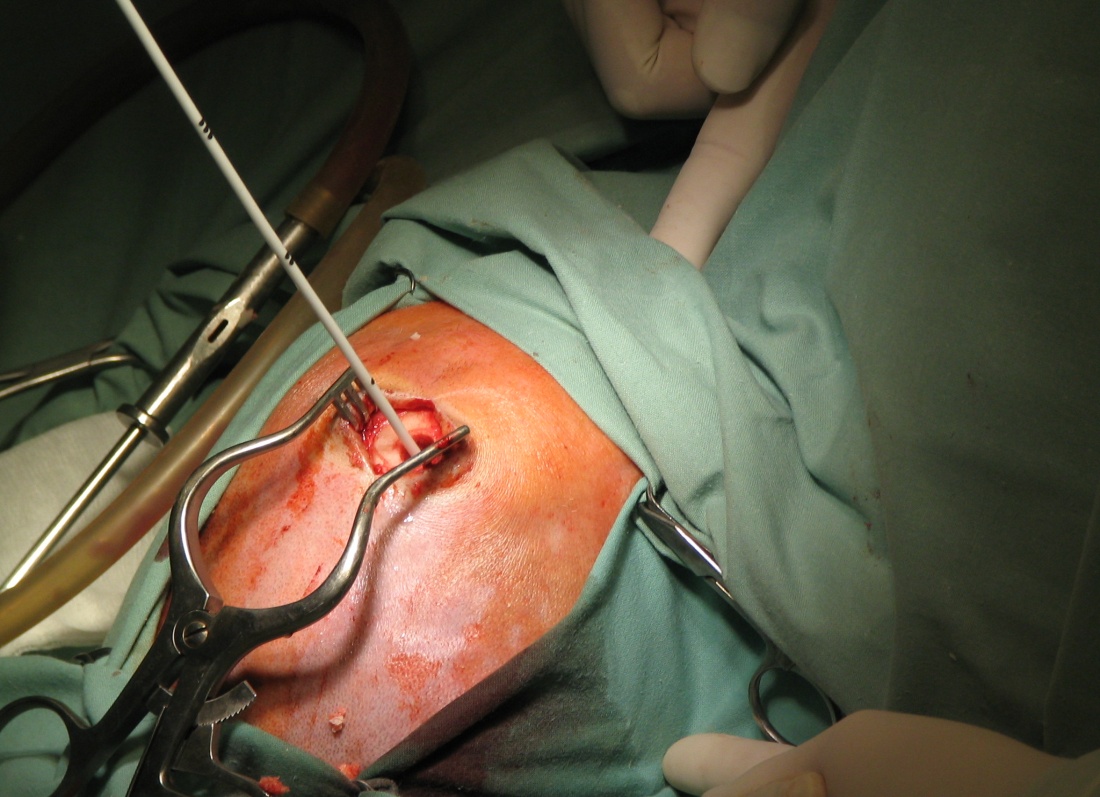 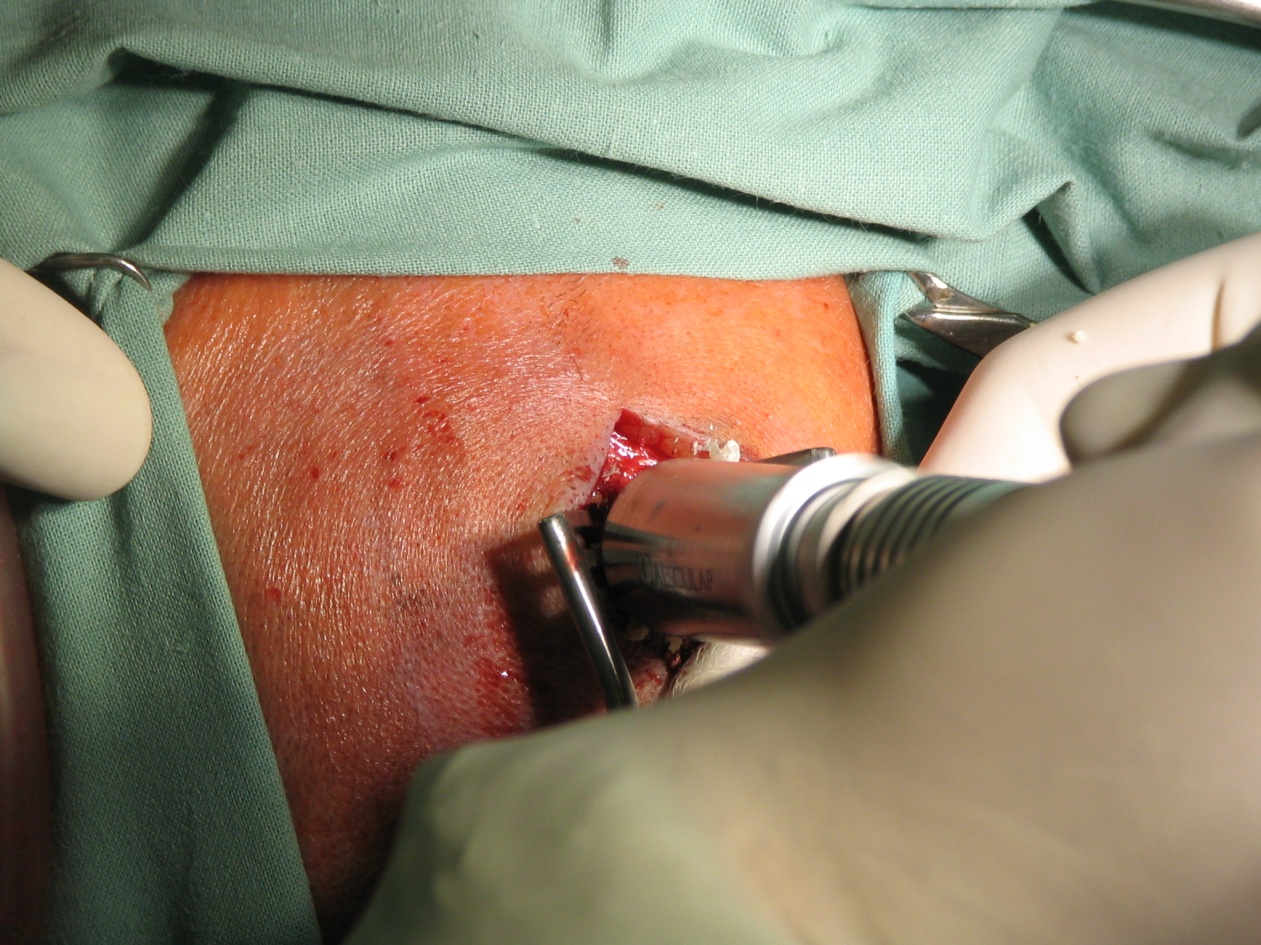 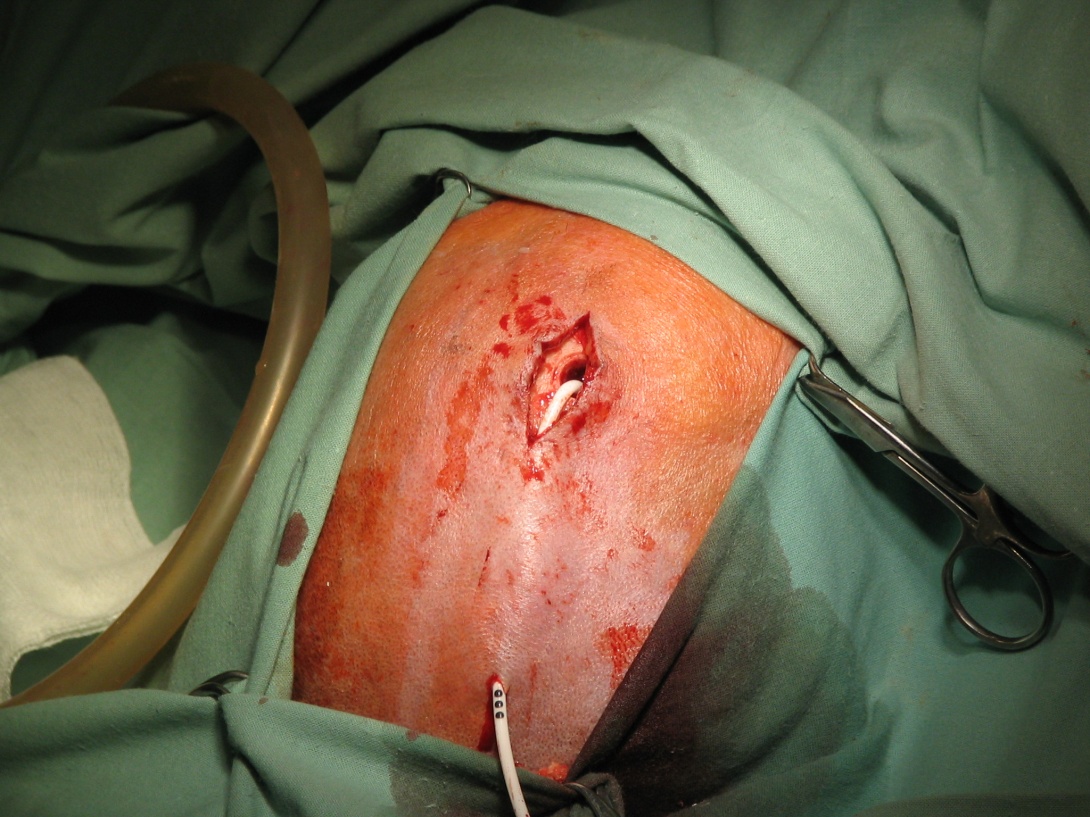 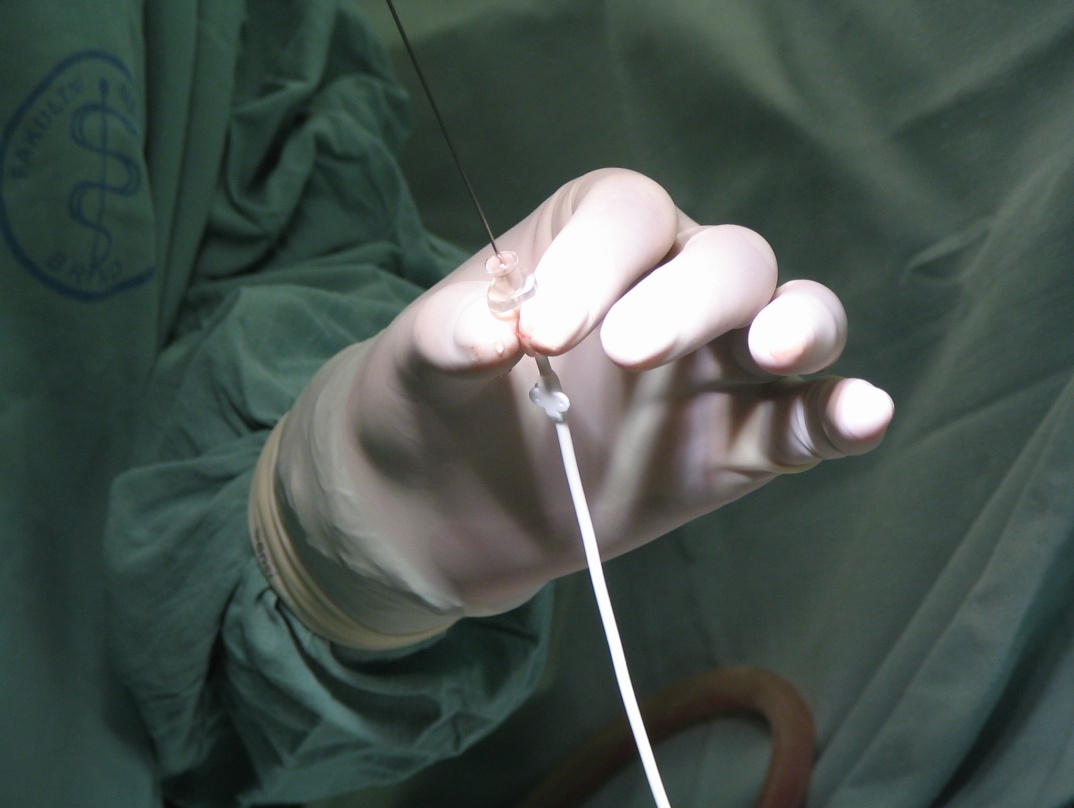 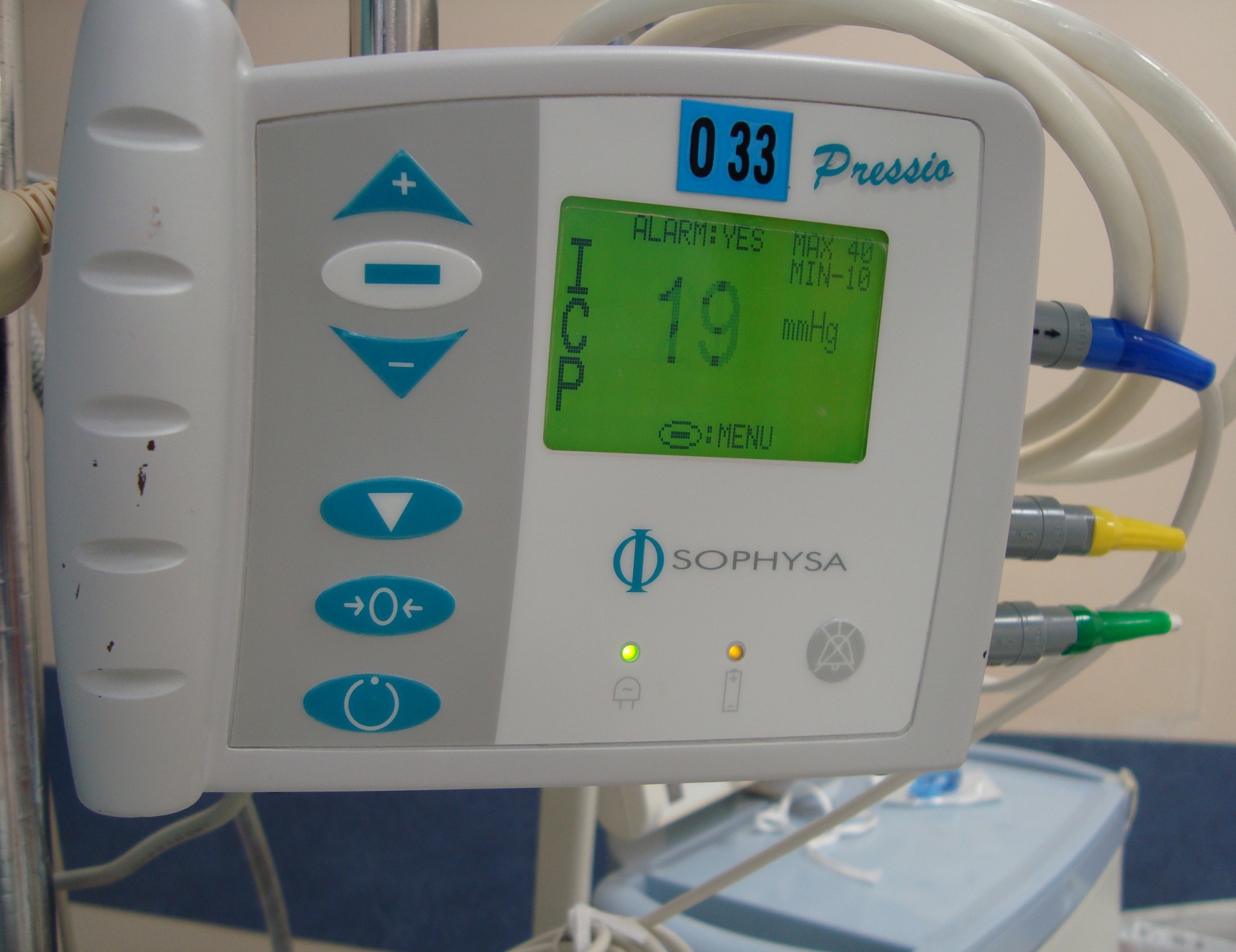 Měření ICP přes komorovou drenáž
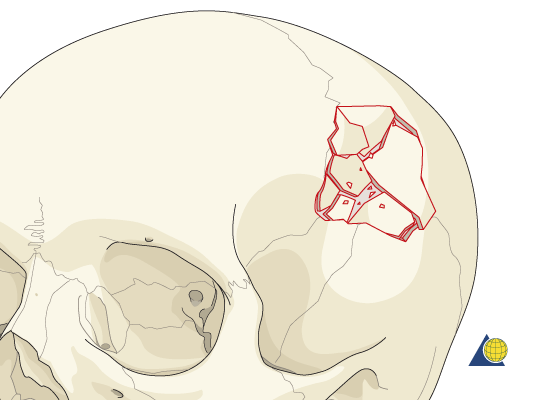 Zde se provádí kalibrace podobně jako u invazivního arteriálního tlaku, čili nulování.

Komůrka se nuluje v cca 1cm nad uchem.

Na komůrce není napojen proplachový set ale je zašpuntována.

Nezapomínat uzavřít správně systém, aby hodnoty nebyly zkreslené (pokud měříte při otevřené ZKD, je nutné sledovat křivku).

Pokud křivka zmizí, znamená to, že ICP přesáhlo tlak daný výškou drenáže, v lebce můžou být extrémní hodnoty, přitom na monitoru vidíte číslo odpovídající výšce drenáže -> v tomto případě sledujte bedlivě odpady z drenáže a informujte lékaře.
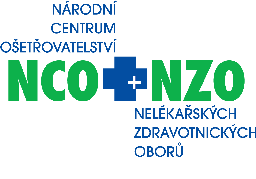 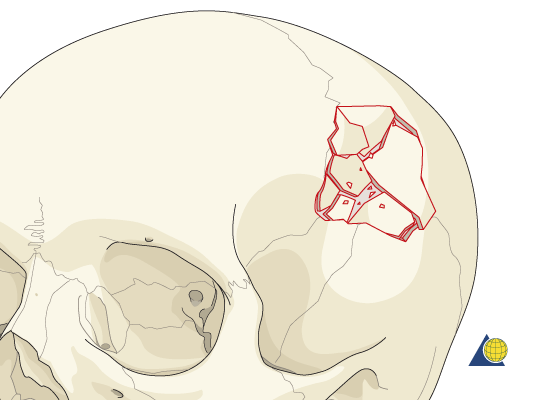 Monitorace intrakraniálního tlaku
Lze ojediněle zaznamenat i negativní hodnoty, jelikož v síních srdce vzniká při diastole podtlak -> přenos přes žíly do hlavy.

Neměl by být nižší než -2 mmHg, jinak se může jednat o technickou chybu nebo při otevřené ZKD.
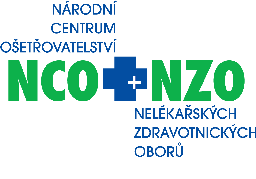 ICP – udržení v normě
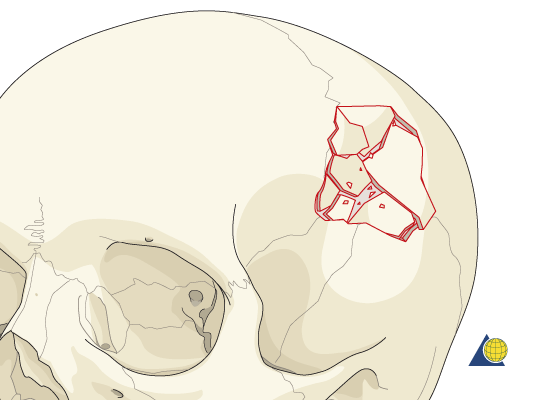 Poloha pacienta.

Poloha hlavy a krku pacienta (cave krční límce).

Dostatečný TK.

Dostatečná analgo-sedace (manipulace, odsávání).

Zevní komorová drenáž.

Osmotická diuretika (Manitol, NaCl).

Mírná hyperventilace. 

Hypotermie, tma, ticho, minimalizace intervencí..
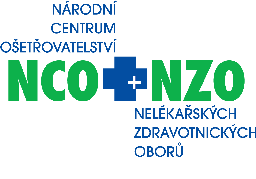 Prevence vzestupu ICP při odsávání.
Zamezit rutinnímu odsávání z DC

Intratracheální aplikace 2ml 4% Lidokainu (na zvážení způsob aplikace)  ->

Preferujeme intravenózní sedace již zavedenou terapií.

Maximálně zvýšená poloha horní poloviny těla.

Zvážení preoxygenace
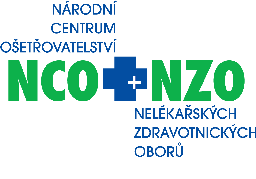 BIS – Bispektrální index
Monitorace nitrobřišního tlaku
Indikace – riziko kompartment syndromu

Monitorovat lze přes PMK nebo NGS

Lze využít podobného principu jako u měření invazivního tlaku přes přetlakovou komůrku, nebo pomocí vodního sloupce.
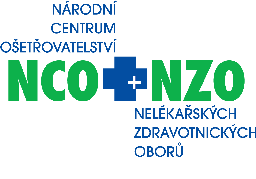 [Speaker Notes: Compartment syndrom je soubor příznaků vznikající při zvýšení tlaku v uzavřeném anatomickém prostoru (kompartmentu), což vede k vaskulárním okluzím působícím lokální ischemii.

perfuzní tlak je fyziologicky přibližně 30 mmHg

U dospělých se za normální hodnoty považuje IAP v pásmu 0-5 mmHg. V běžné populaci pacientů na jednotce intenzívní péče lze za normální hodnoty považovat pásmo 5-7 mmHg, respektive do 10 mmHg, pakliže jsou uměle ventilováni.]
Dotazy a diskuze
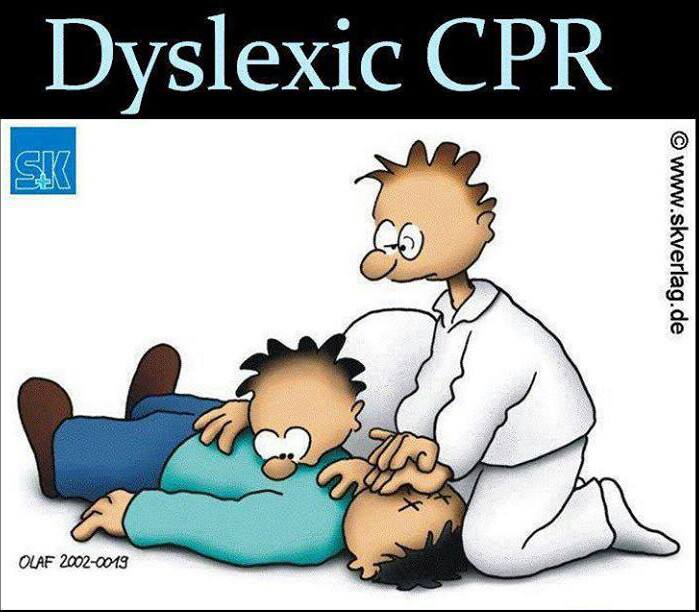 Zdroje
ROZSYPAL, Hanuš. Monitorace v intenzivní péči. Intenzivní péče v infektologii [online]. [cit. 2020-02-24]. Dostupné z: https://www1.lf1.cuni.cz/~hrozs/infjip3.htm

BARTŮNĚK, Petr, Dana JURÁSKOVÁ, Jana HECZKOVÁ a Daniel NALOS, ed. Vybrané kapitoly z intenzivní péče. Praha: Grada Publishing, 2016. Sestra (Grada). ISBN 978-80-247-4343-1.

DRÁBKOVÁ, Jarmila a Soňa HÁJKOVÁ. Následná intenzivní péče. Praha: Mladá fronta, 2018. Edice postgraduální medicíny. ISBN 978-80-204-4470-7.